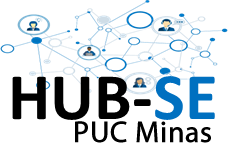 Title
Your name (first name and last name)
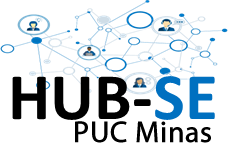 Outline
Introduction 
Background 
Related Work 
Research Questions 
Methodology
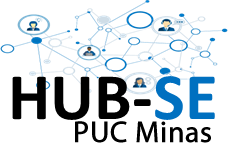 Title
xxxxxx
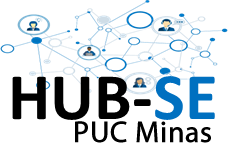 Title
xxxxxx
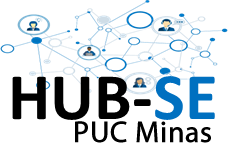 Title
xxxxxx
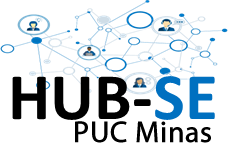 Title
xxxxxx
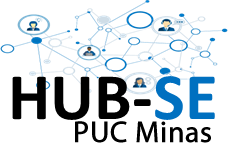 Questions ?
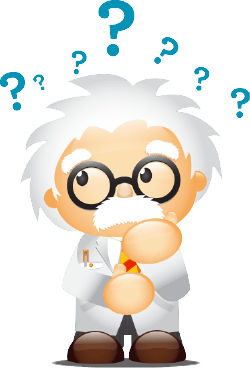 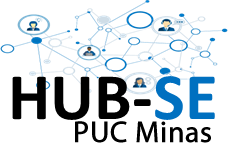 Acknowledgement
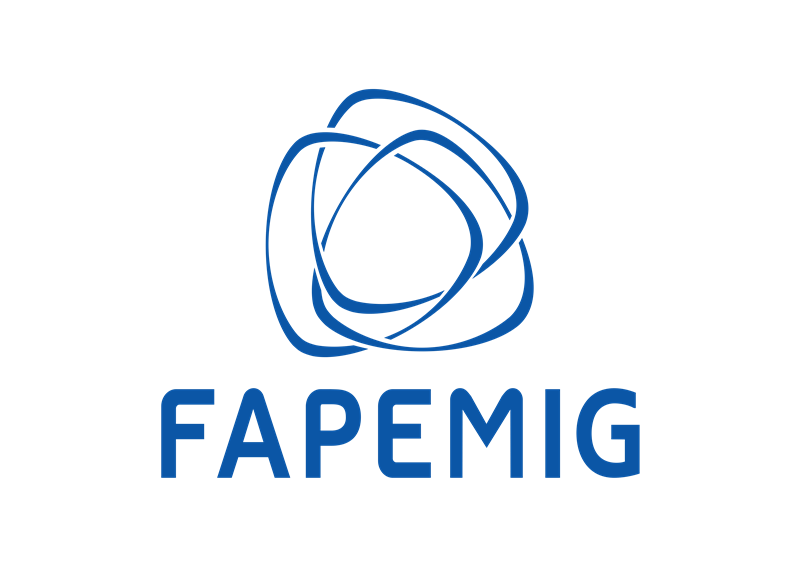 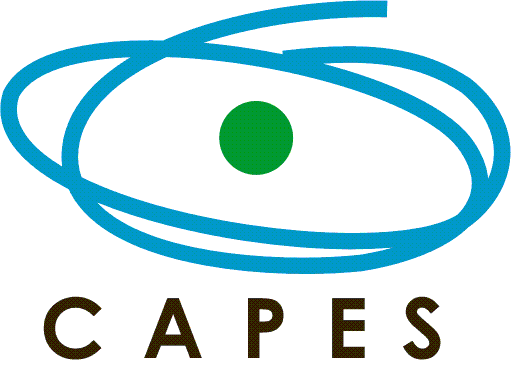 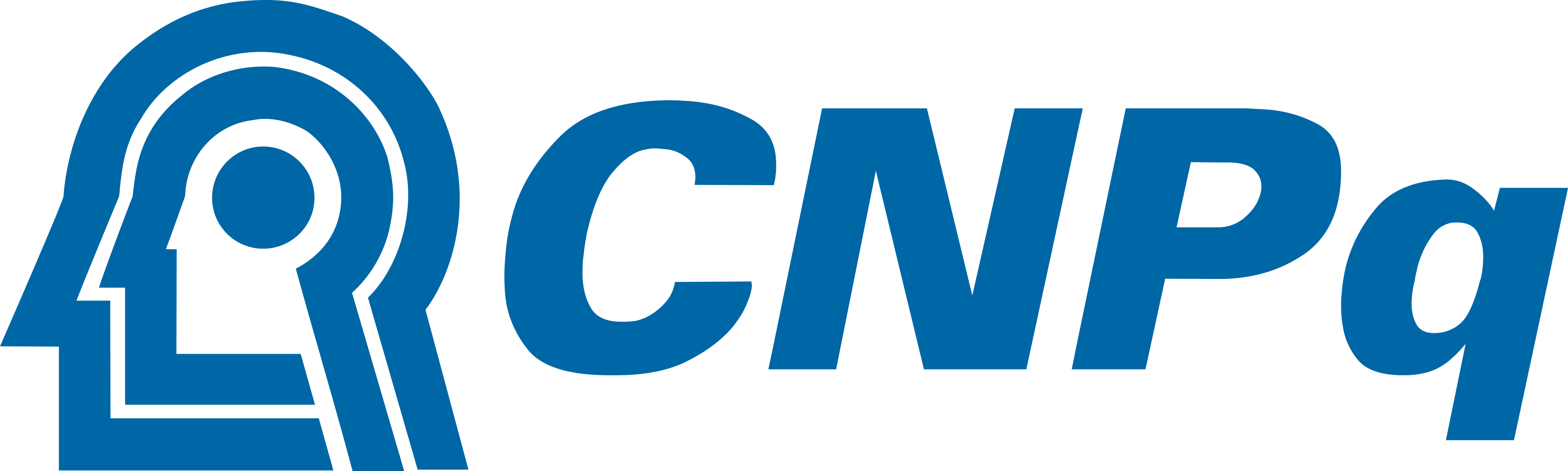 Contact Us
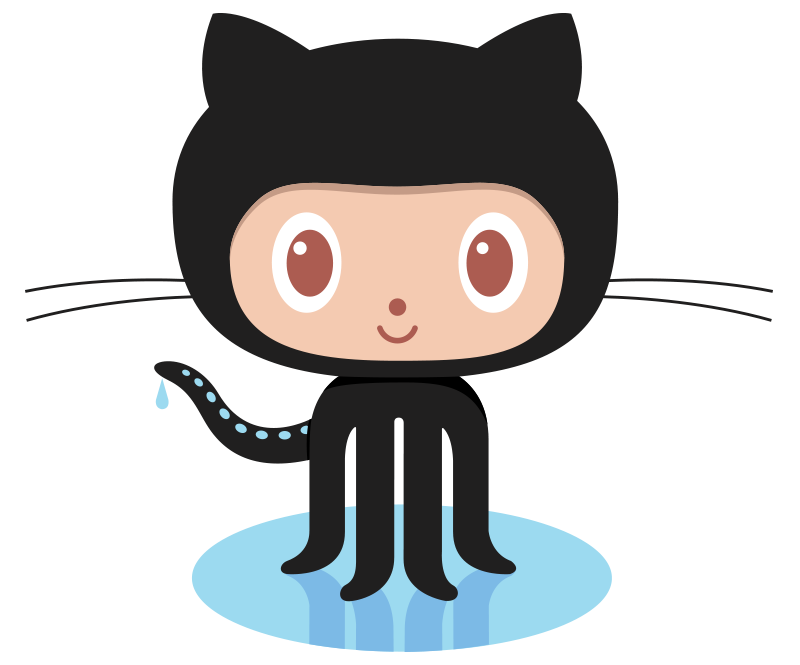 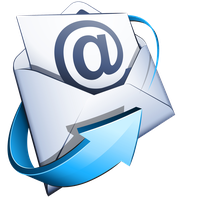 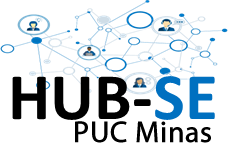 Eu.eu@sga.pucminas.br
Leasdle01.icei.pucminas.br
Thank you !